Електронните системи на НАП и ДФЗ в подкрепа на земеделските стопани
15.04.2022 г.
ПЛАН НА ПРЕЗЕНТАЦИЯТА
Важни промени през 2022г., касаещи производителите 
Електронен формуляр за регистрация на ЗС
Портал на НАП за Е-услуги, достъпни с персонален идентификационен код (ПИК)
Система за електронни услуги на ДФЗ (СЕУ)
I. Важни промени през 2022г.
Промяна в БУЛСТАТ номер на самоосигуряващите се лица
ЕГН-то се заменя с нов 9 цифрен номер
Тези които имат стар номер използват него

Повишен осигурителен праг за осигуряване на земеделските производители
710 лева
I. Повишен праг за осигуряване на земеделските стопани
II. Електронен формуляр за регистрация на ЗС – сваляне
II. Електронен формуляр за регистрация на ЗСПопълване на анкетна карта
II. Електронен формуляр за регистрация на ЗСПопълване на анкетен формуляр
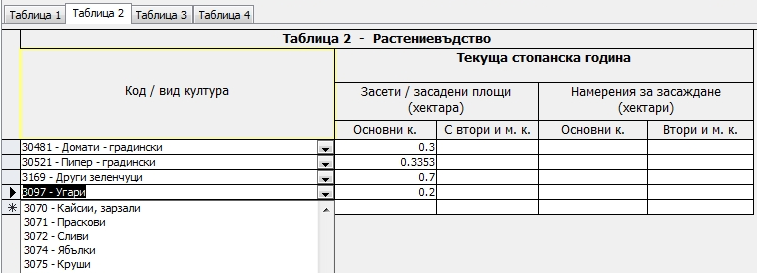 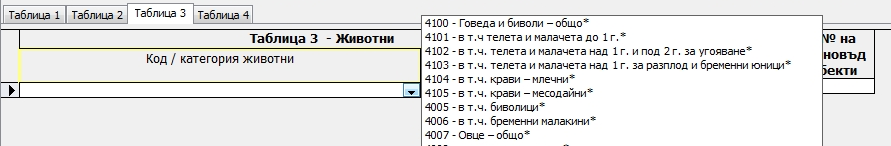 II. Електронен формуляр за регистрация на ЗСПредимства и предизвикателства
Предимства
Информацията се въвежда еднократно. 
При промяна се правят само леки корекции
Спестява време на производители и институции

Предизвикателства
Електронна техника - компютър + принтер (МФУ)
Компютърни умения
Чести промени във файла
III. Портал на НАП за Е-услуги с ПИКУдостоверение за ПИК и вход в системата
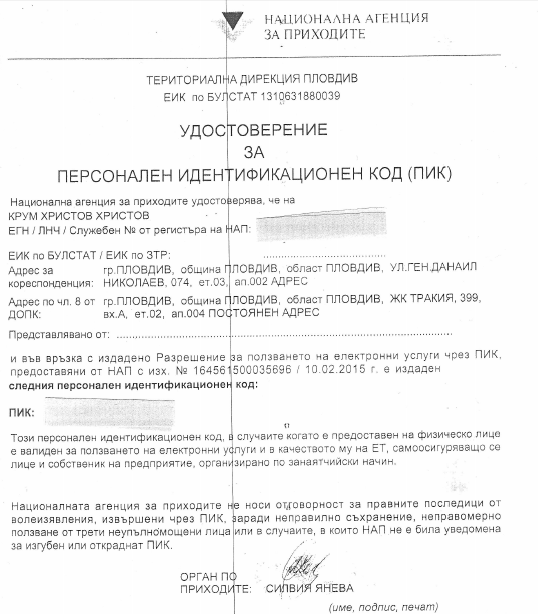 III. Портал на НАП за Е-услуги с ПИКОсновни възможности на системата
Подаване на данъчна декларация
Подаване на декларации за местни данъци и такси и плащане
Изваждане на удостоверение за задължения
Подаване на декларация за самоосигуряващо се лице
Подаване на декларации за осигурителни вноски
Справки за задължения с възможности за плащане и др.
III. Портал на НАП за Е-услуги с ПИКИзглед на системата
III. Портал на НАП за Е-услуги с ПИКНов изглед на системата
III. Портал на НАП за Е-услуги с ПИКПодаване на данъчна декларация
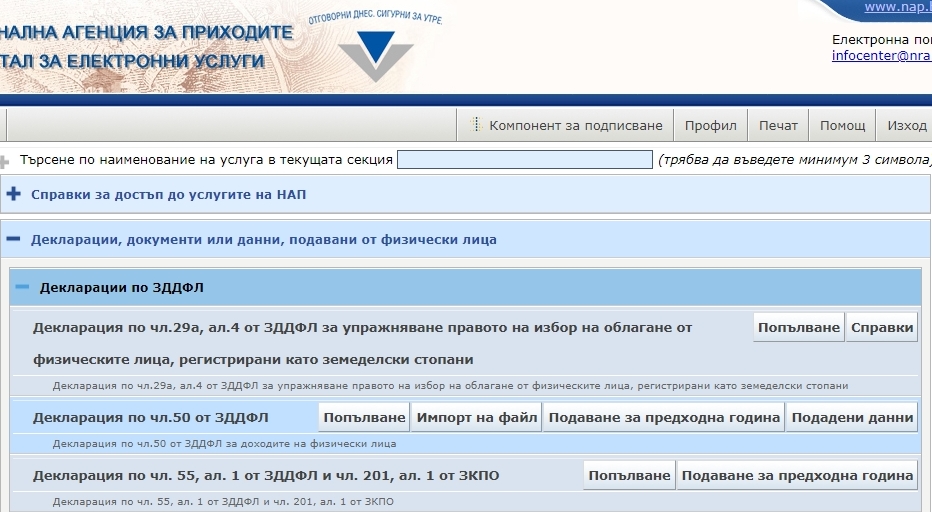 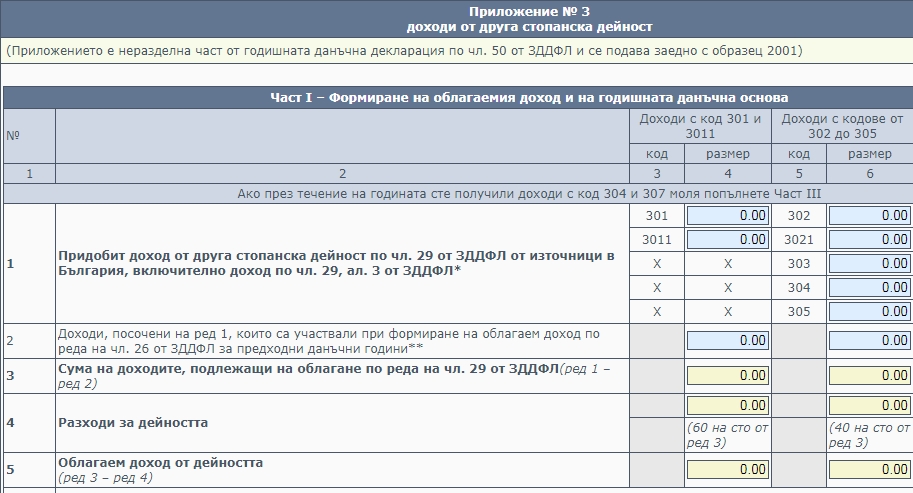 III. Портал на НАП за Е-услуги с ПИКДекларация за регистрация на самоосигуряващо се лице
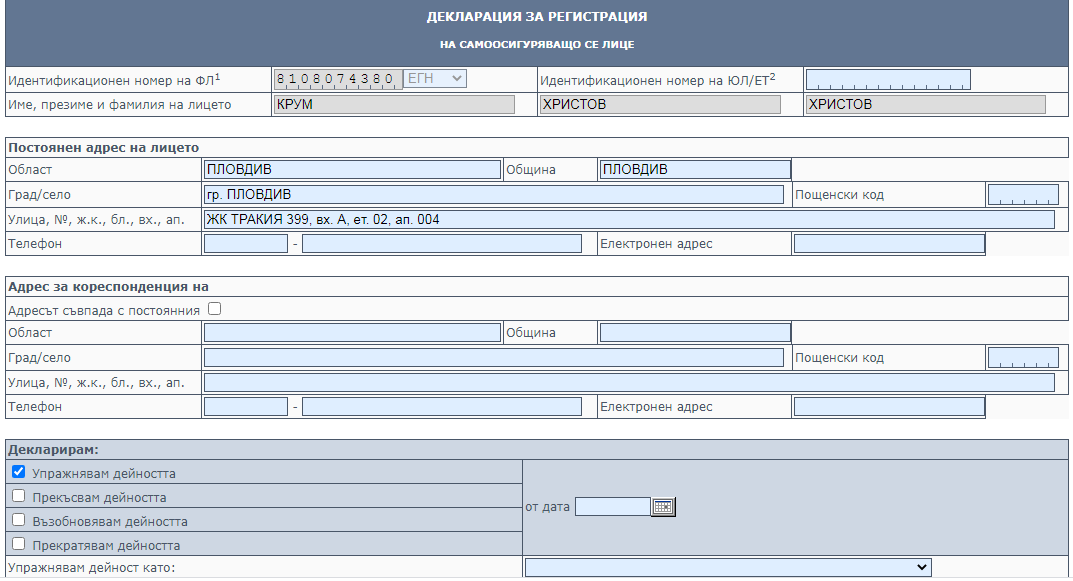 III. Портал на НАП за Е-услуги с ПИКСправка за задълженията към местни данъци и такси
III. Портал на НАП за Е-услуги с ПИКСправка за трудовите договори
III. Портал на НАП за Е-услуги с ПИКСправка за задълженията и плащанията
III. Портал на НАП за Е-услуги с ПИКСправка за доходи от граждански договори
III. Портал на НАП за Е-услуги с ПИКЗдравноосигурителен статус
IV. Система за електронни услуги на ДФЗ (СЕУ)Възможности на системата
Справки за оторизирани суми по директни плащания и по de minimis
Справка за извършени плащания
Карта на имотите с всички слоеве
Уведомителни писма
Двойно декларирани площи и др.
VI. Електронна система на ДФЗ (СЕУ)Регистрация
Първи етап - Попълване на електронна регистрационна форма на сайта на СЕУ (seu.dfz.bg)
Въвеждане на имейл
Лични данни
УРН
Втори етап –  потвърждение от ДФЗ
Разпечатване на получения по имейла регистрационен документ
посещение на ОРА за потвърждаване на заявката от експерт
VI. Електронна система на ДФЗ (СЕУ)Регистрационна форма
VI. Електронна система на ДФЗ (СЕУ)Имейл от ДФЗ
VI. Електронна система на ДФЗ (СЕУ)Изглед на системата
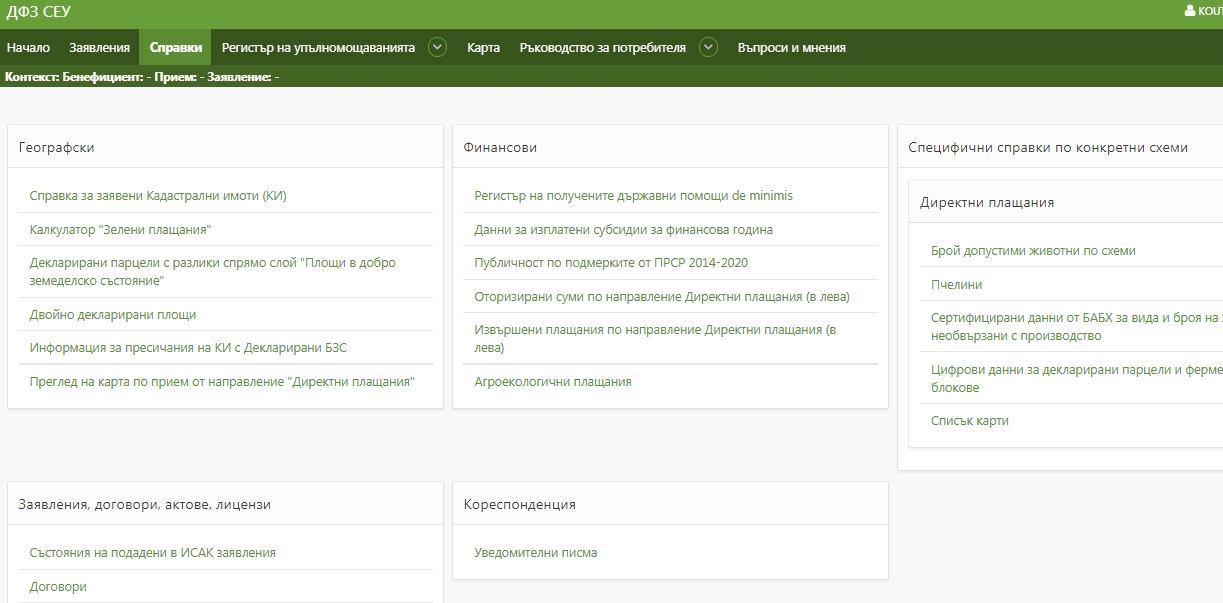 VI. Електронна система на ДФЗ (СЕУ)Справка за оторизирани суми по СЕПП
VI. Електронна система на ДФЗ (СЕУ)Справка за извършени плащания
VI. Електронна система на ДФЗ (СЕУ)Карта на имота и слоеве за допустимост
Заключение
Документите заемат все по-голям дял от работата и времето на производителите
Електронизацията е успешен способ за оптимизиране на работата с документи и институции
Благодаря за вниманието!

за контакти:
Крум Христов
имейл: krumhristov@abv.bg
тел. 0878407036